IE&M MSc
POLIBA - UNIBA
v1. Spring 2022
WP 5 – Revising a new educational pathway of IE&M - POLIBA and UNIBA
IE&M Master programme is multidisciplinary
Students attending the programme can choose from various courses and teaching methods (theoretical lectures, case studies, project works, and field activities)
The learning experience will involve students in real projects with companies, public bodies, and non-profit organizations, testing the knowledge and skills acquired in the Master
‹#›
Aims for renewal
A renewed MSc programme in IE&M
A blended programme with the e-learning modules developed by the IE3 partner universities
Course contents and teaching methodology derived from the IE3 BoK
‹#›
European Credit Transfer and Accumulation System (ECTS)
2 academic years – 4 semesters (120 ECTS)
Course modules (90 ECTS)
Core Courses (60 ECTS – 1st and 2nd semester)
Major Courses in 3 Streams or specialization (30 ECTS – 3rd semester)
Project Internship and Final Thesis (30 ECTS – 4th semester)
‹#›
Focus on
Strong theoretical fundamentals (e-learning part of the modules where possible and needed)
Learning by doing (LbD) approach (practical industrial cases) training the student softskills
Full Engagement of Industrial Stakeholders
most part of the courses must have a project or case study analysis (LbD) – if possible, in teams and/or in competitive activities (gamification)
mandatory internship for the final thesis project
modular approach to course creation allows more accessible lifelong learning for Company staff
‹#›
Focus on
Flexible 3rd semester
allows personalization of the learning path; students can follow their interests receiving a customized education
allows the acquisition of specific knowledge and competencies for the final project work and internship
encourage students’ mobility (incoming and outcoming)
‹#›
1st year

Core Courses
I semester
(30 ECTS)
II semester
(30 ECTS)
Program structure - 1st year
Business Process Management - BPM
Management Accounting and Industrial Economics
Lean Systems
Project Management Tools
Supply Chain Management
Production Planning and Control
Big Data Analytics
Information Systems and Architectures
Entrepreneurship
Machine Learning
Businness Ethics
‹#›
2nd year

Major Courses
III semester
(30 ECTS)
IV semester
(30 ECTS)
Program structure - 2nd year
Business & Management Stream                    24 ECTS
Internship Project
Industry & Technology Stream  24 ECTS
Innovation & Digital Transition St. 24 ECTS
Master Thesis
Pure Elective – 6 ECTS
‹#›
III Sem.

Speciali-zation
Business & Management
24 ECTS
Industry & Technology
24 ECTS
Innovation & Digital Transition 24 ECTS
Program structure - Streams
Major Core – 6 ECTS
Major Elective – 6 ECTS (2 out of 4)
Strategy and Management
Advanced Manufacturing in the Digital Factory
Innovation
Finance and Investment Analysis
Fundamentals of IoT
Marketing and Customer Analytics
Human Resource Management
3D Printing and Reverse Engineering
e-Business Models
Marketing and Customer Analytics
IT Security
Fundamentals of IoT
e-Business Models
Systems Modeling and Simulation
IT security
Sustainability and Circular Economy
Industrial Logistics
Sustainability and Circular Economy
‹#›
Course structure and teaching methodsCore Courses – 1st year
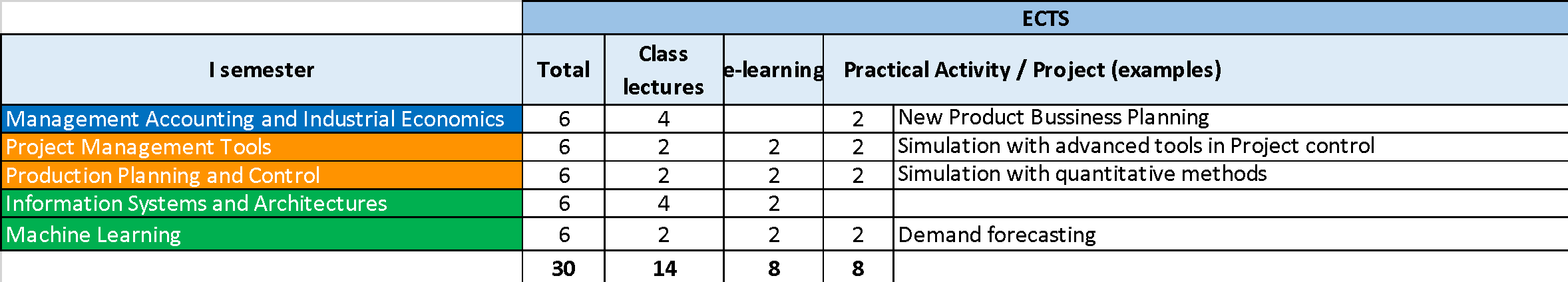 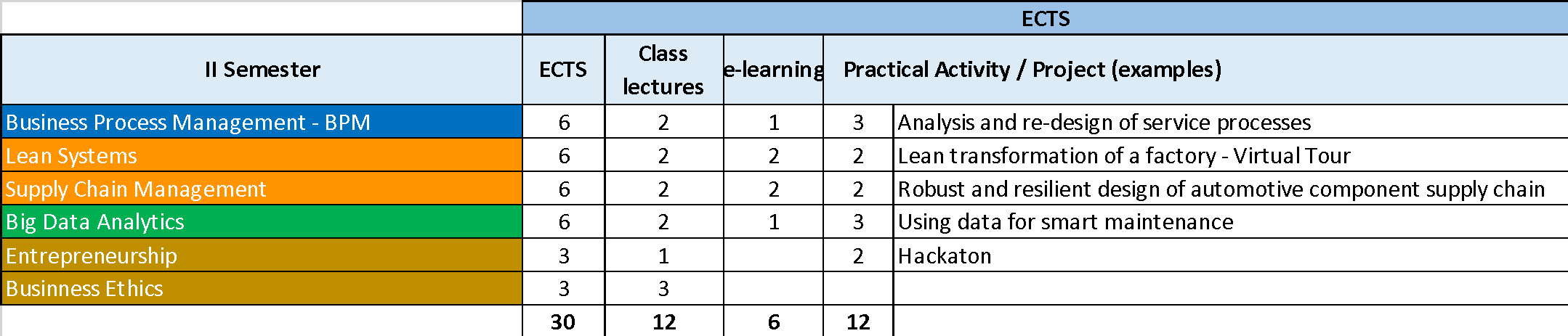 ‹#›